Ancient Civilizations of South Asia
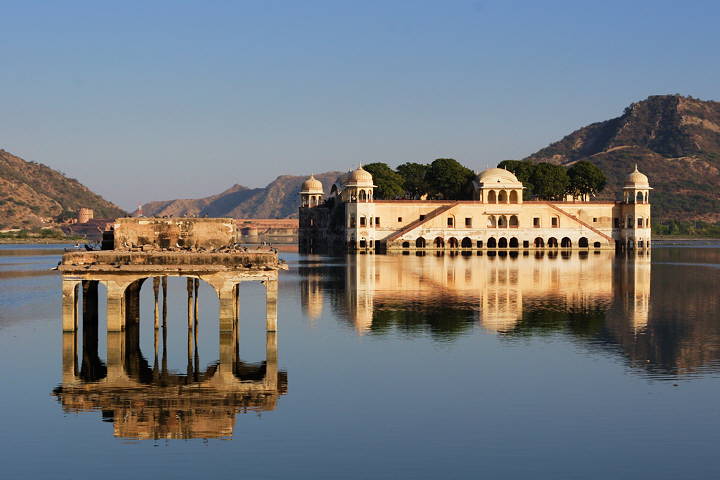 Himalaya Mountains
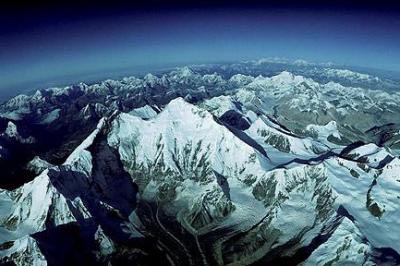 Hindu Kush
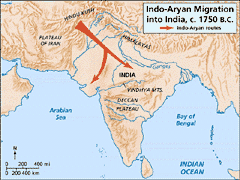 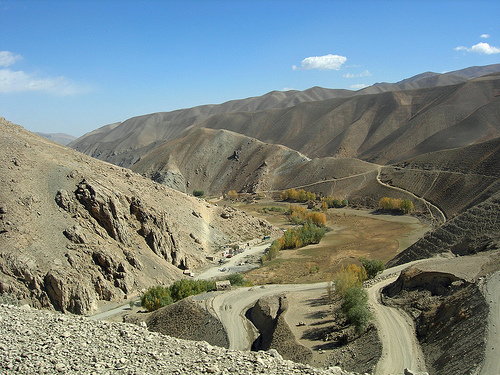 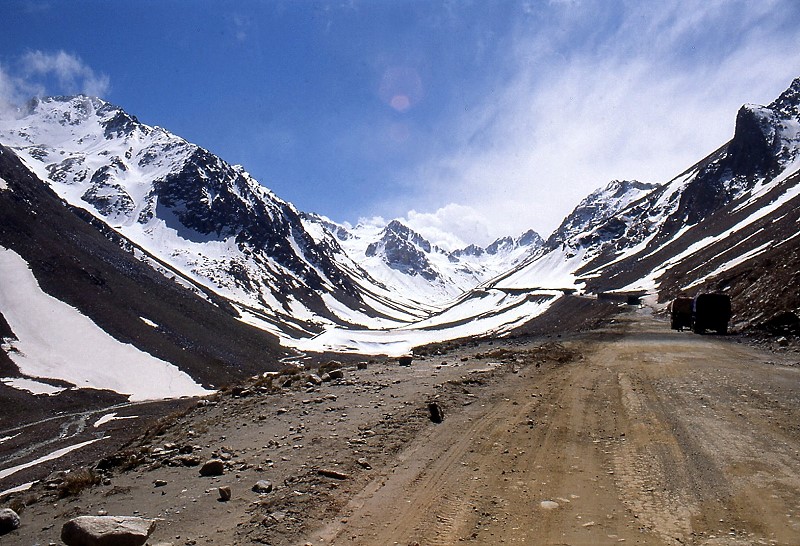 Indus River
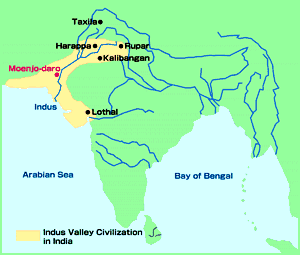 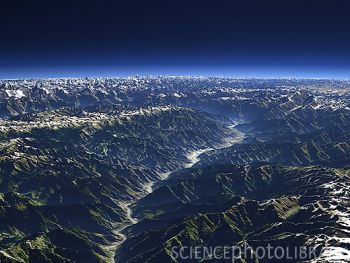 Ganges River
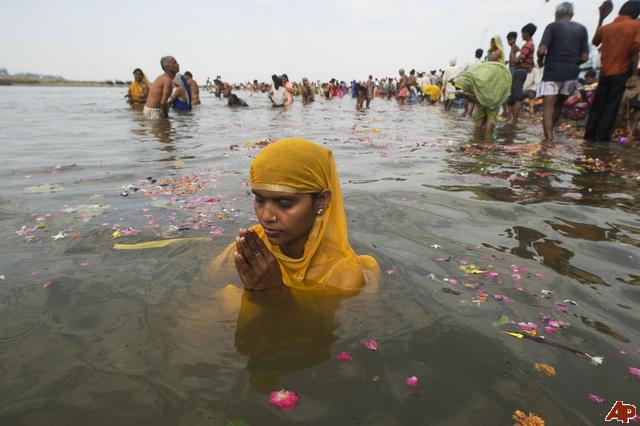 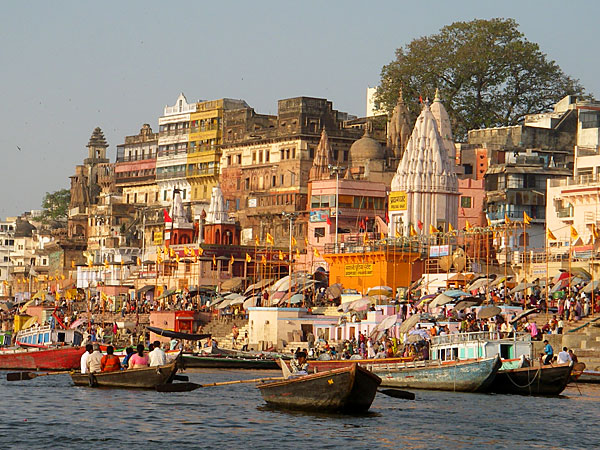 Brahmaputra River
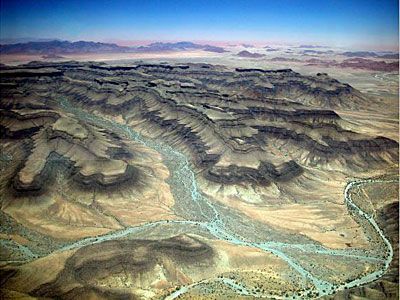 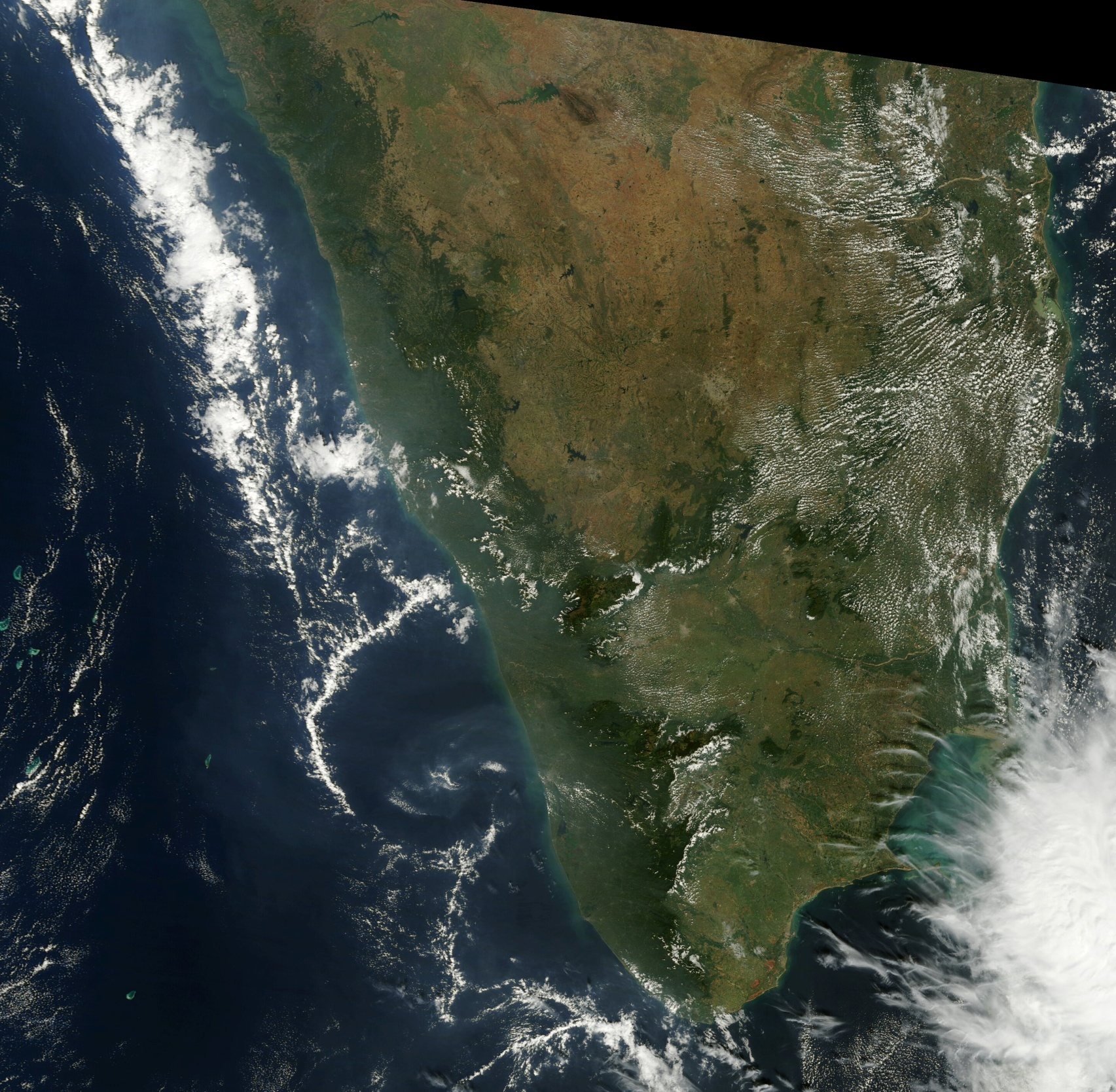 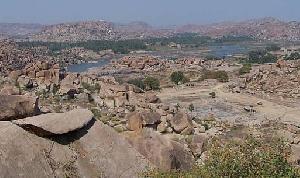 Monsoon
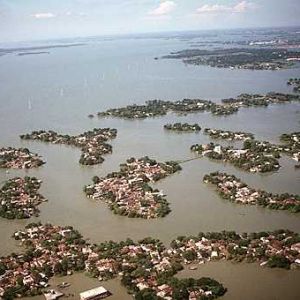 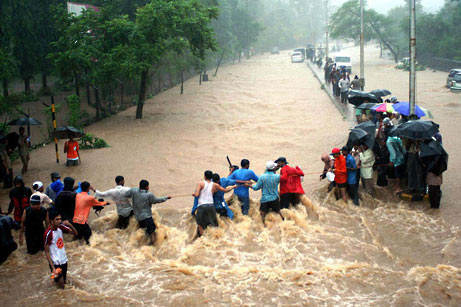 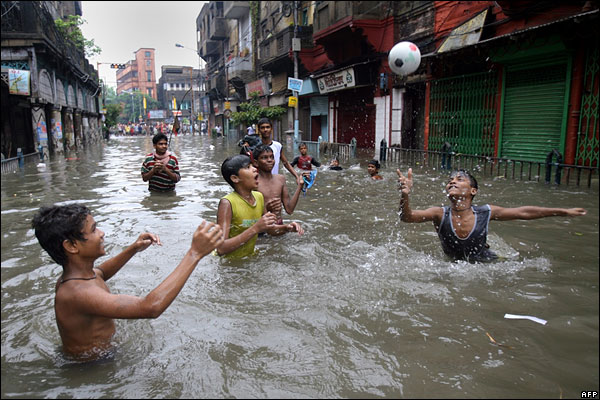 Mohenjo Daro & Harappa
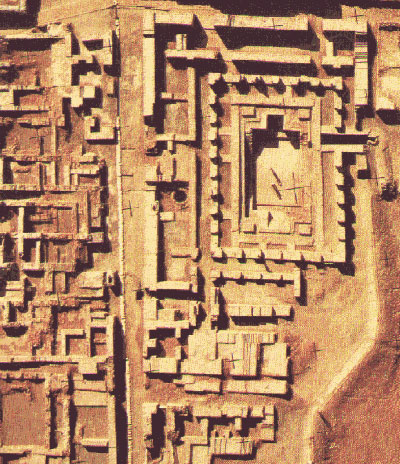 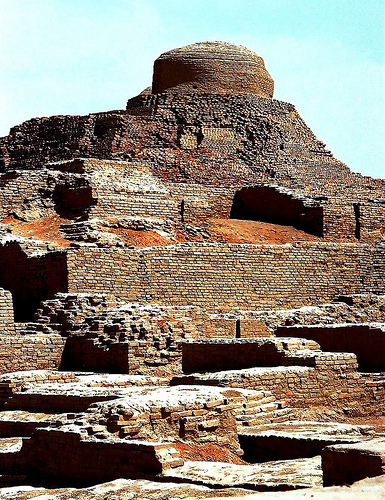 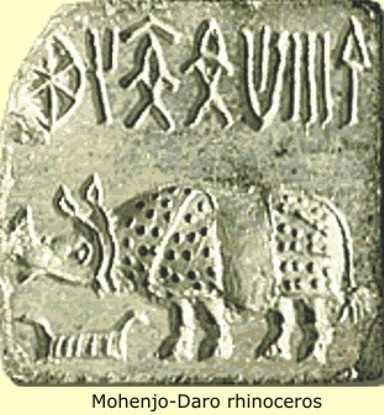 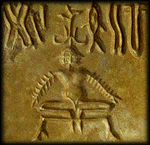 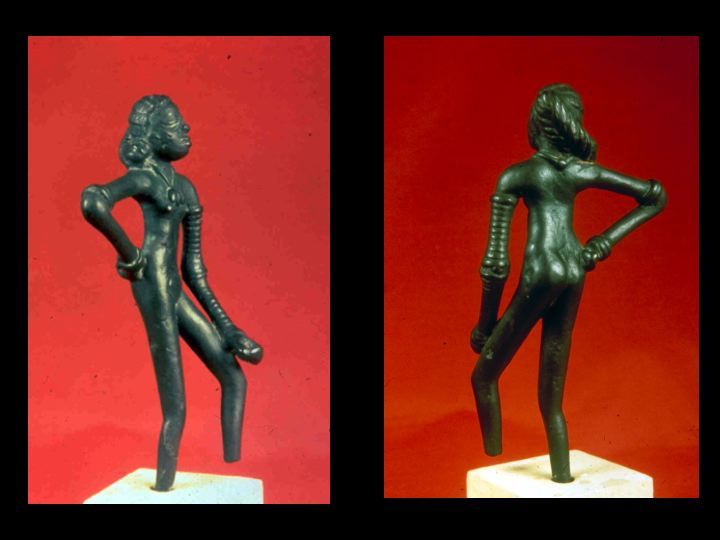 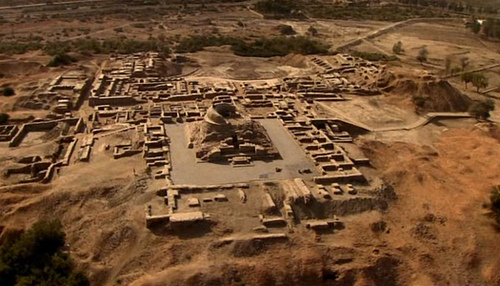 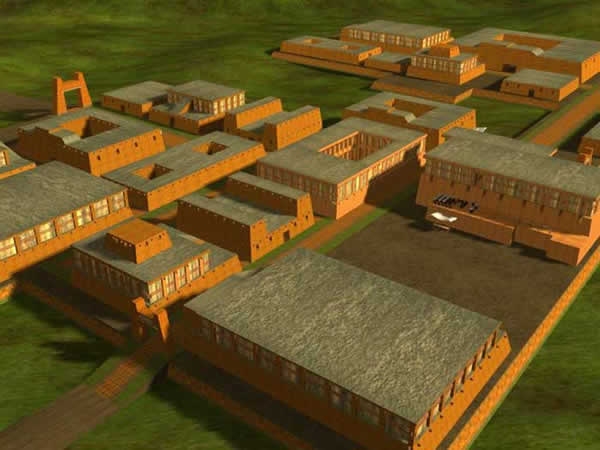